National Extended Certificate in Sport
Unit 1Anatomy & PhysiologyLearning Aim BThe Muscular System
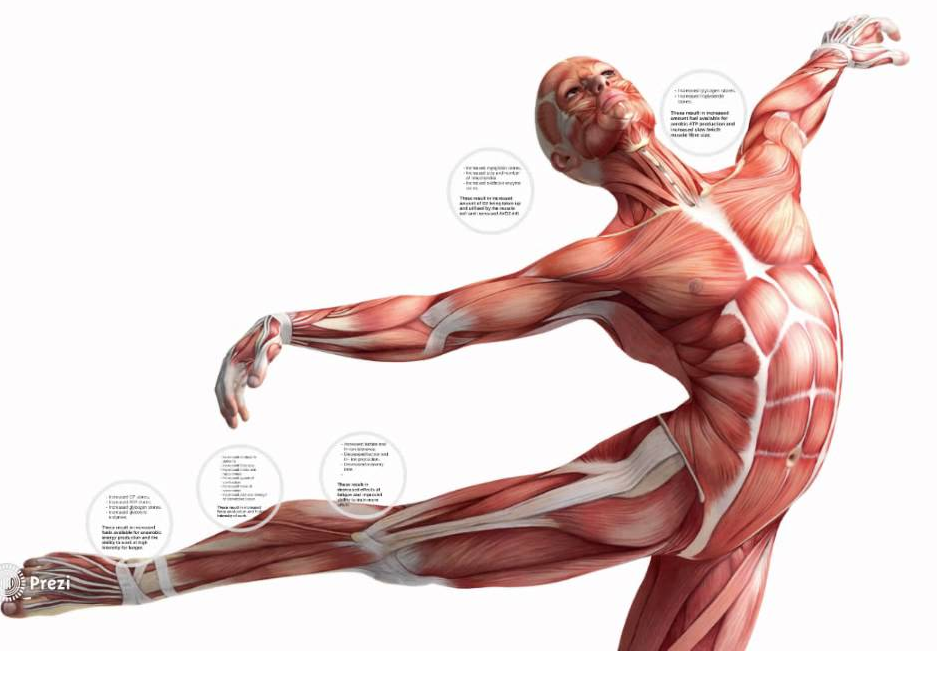 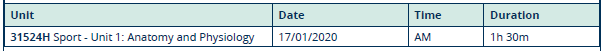 Connect
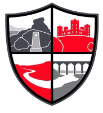 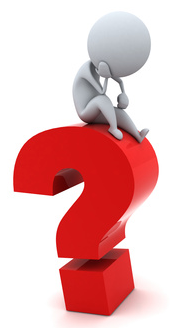 Reflect Task:
Revisit the exam questions from last lesson. Where you have dropped marks, identify why you dropped marks and then redraft your answer to gain full marks.
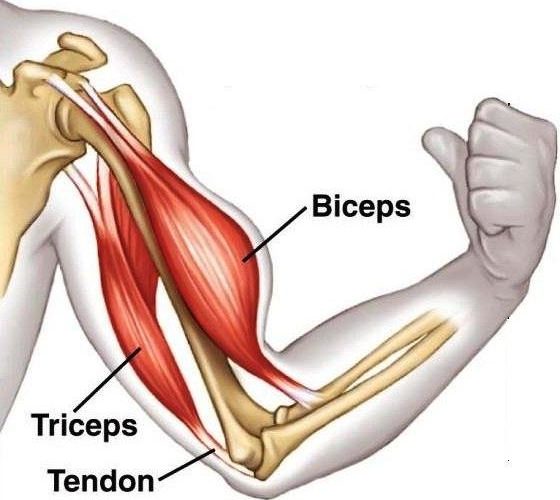 Connect Task:
Label the diagram to identify major muscle locations.

Deltoids, biceps, triceps, wrist flexors, wrist extensors, supinators and pronators, pectorals, abdominals, obliques, quadriceps, hip flexors, tibialis anterior, erector spinae, trapezius, latissimus dorsi, gluteals, hamstrings, gastrocnemius, soleus.
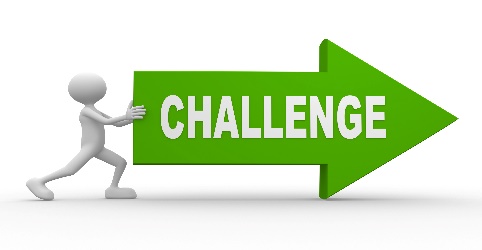 Challenge:
Create a list of muscle pairs e.g. bicep and triceps
Big Picture
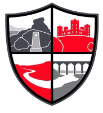 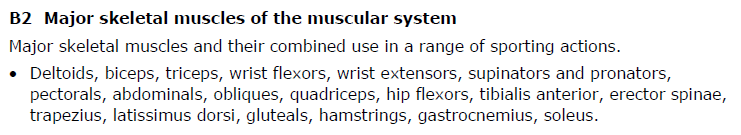 Activate
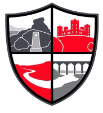 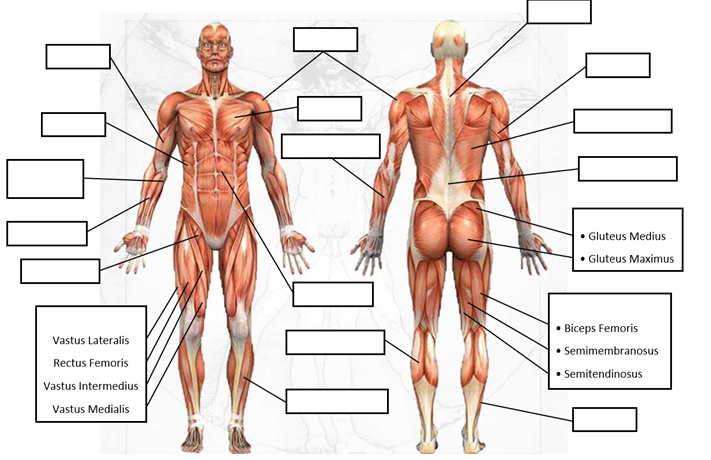 Label the diagram to identify
 major muscle locations.

Deltoids, biceps, triceps, wrist flexors, wrist extensors, supinators and pronators, pectorals, abdominals, obliques, quadriceps, hip flexors, tibialis anterior, erector spinae, trapezius, latissimus dorsi, gluteals, hamstrings, gastrocnemius, soleus.
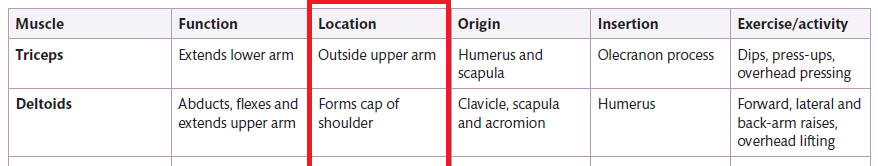 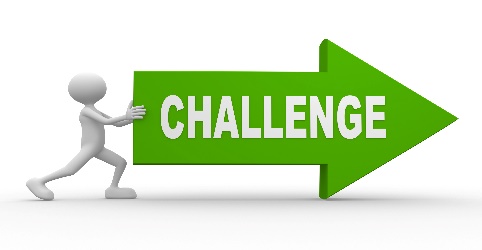 Challenge:
Create a list of muscle pairs e.g. bicep and triceps
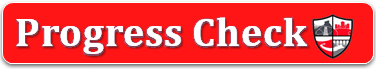 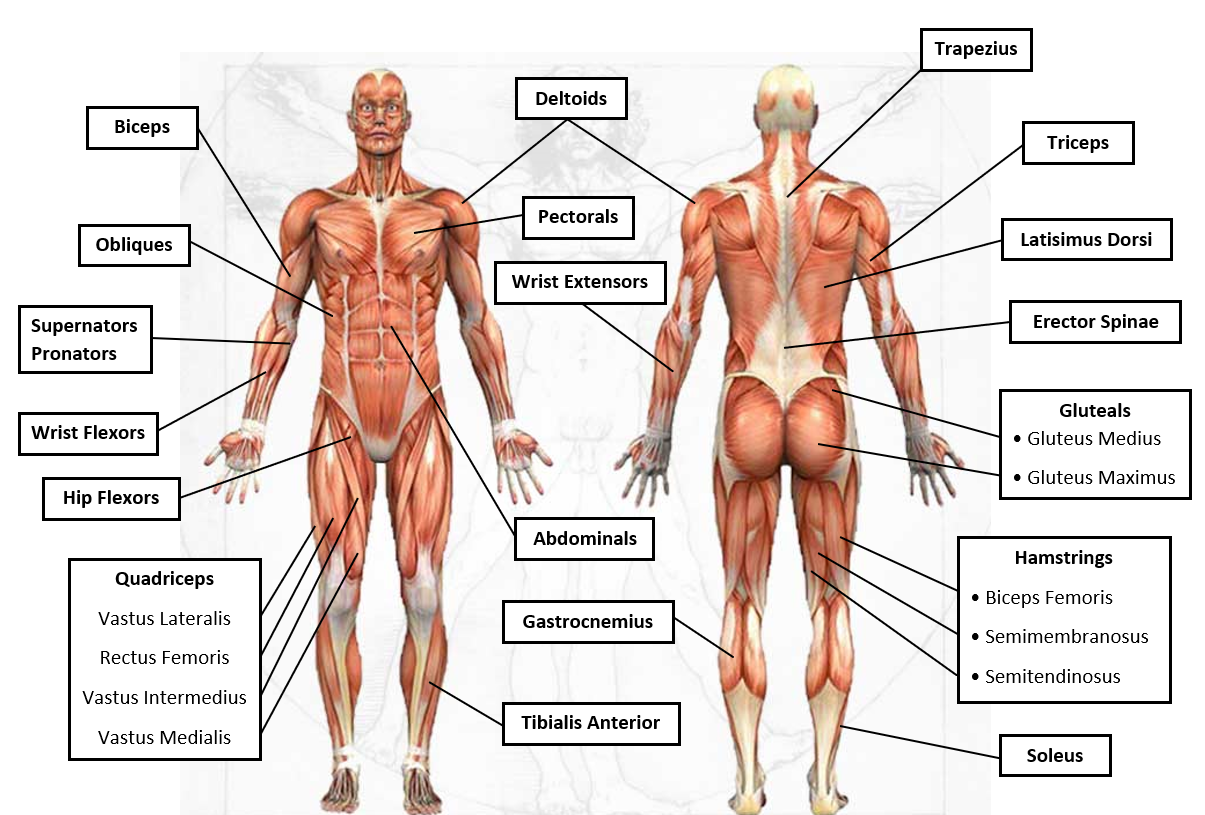 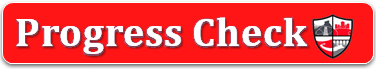 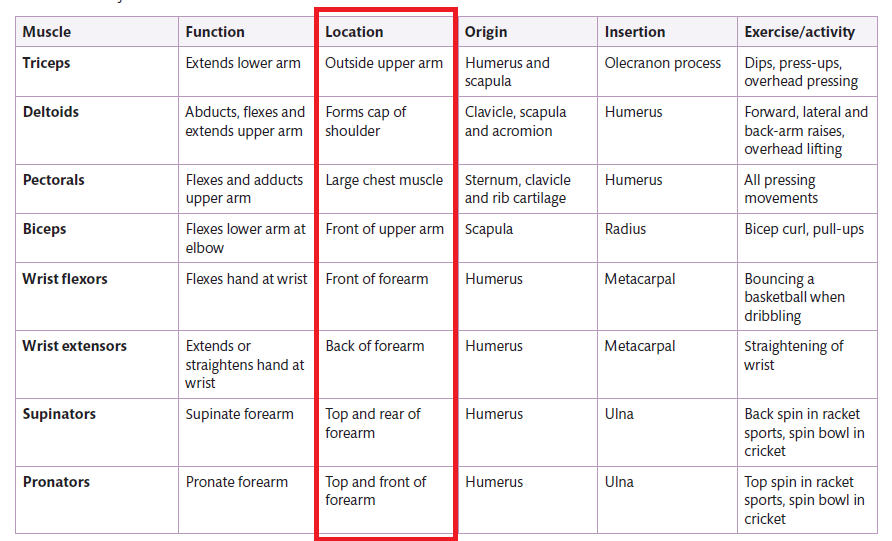 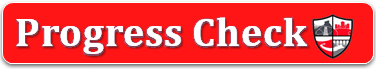 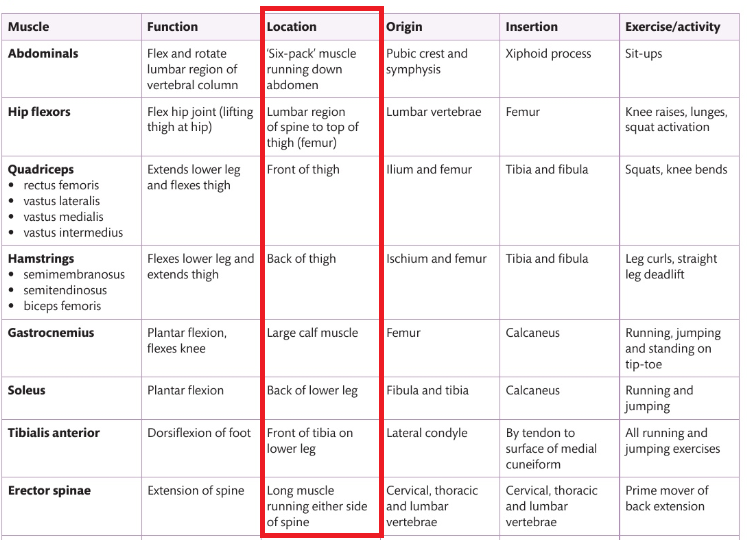 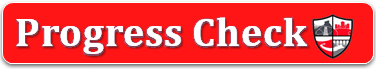 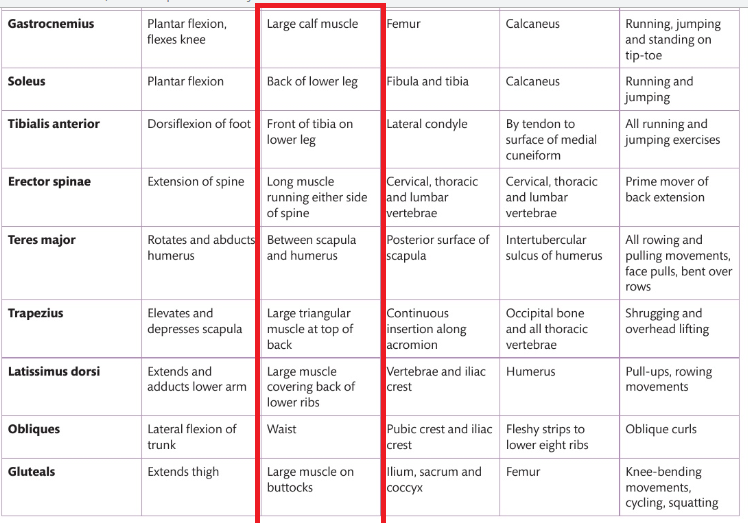 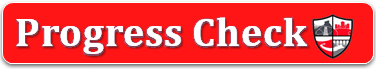 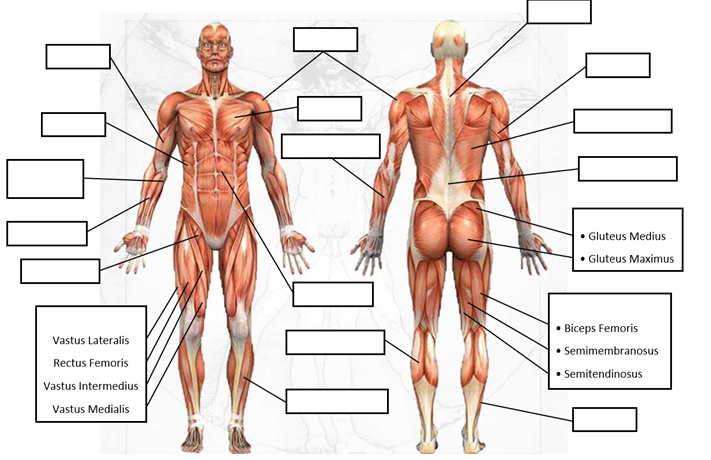 *
*
*
*
*
*
*
*
*
*
*
*
*
*
*
*
*
*
*
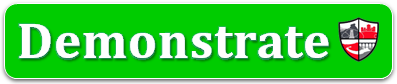 Within your books create your own information table identifying for each muscle its location and an example exercise or activity

Deltoids, biceps, triceps, wrist flexors, wrist extensors, supinators and pronators, pectorals, abdominals, obliques, quadriceps, hip flexors, tibialis anterior, erector spinae, trapezius, latissimus dorsi, gluteals, hamstrings, gastrocnemius, soleus.
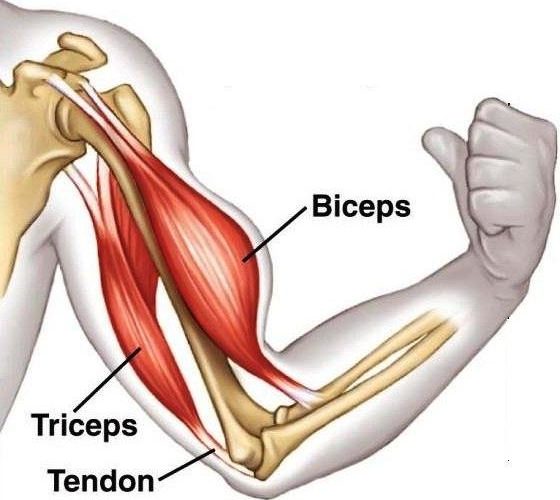 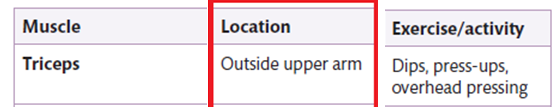 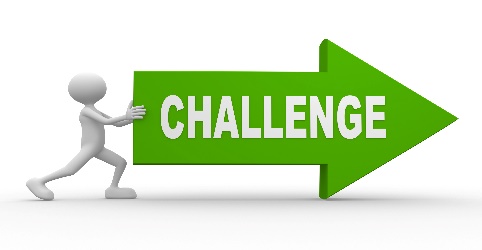 Challenge:
Create a list of muscle pairs e.g. bicep and triceps
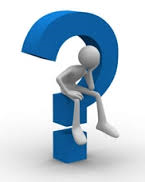 Consolidate
Exam Style Question
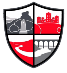 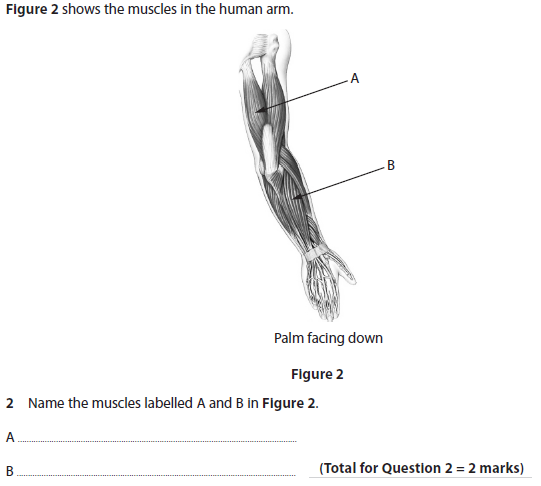 Planning your answer
What is the command verb?

What are the key terms?

What are you being asked to do?

Where do I get my marks?

How long should I spend answering?
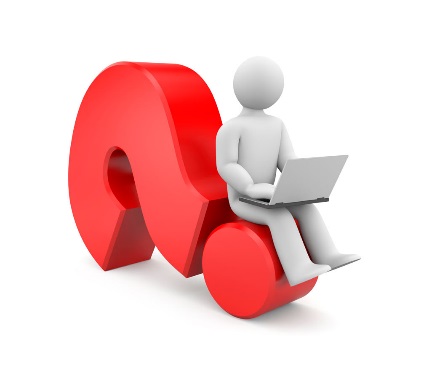 [Speaker Notes: Type of joint- ball and socket
Structure- bones articulating to form joint
Shape & structure linked to full range of movement
Function- leverage, red blood cell production, protection
Links to performance of technique- movements required, problems if unable to use this range of movement.]
Mark Scheme
Consolidate
Progress Check
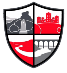 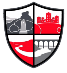 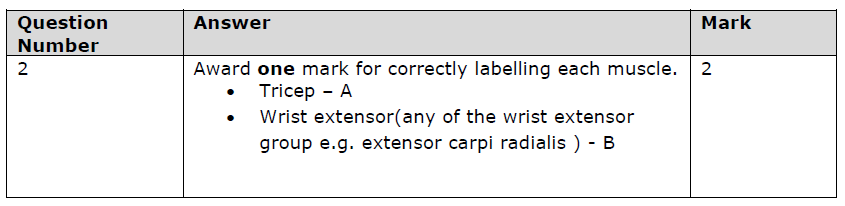 Examiners 
Report
Consolidate
Progress Check
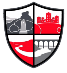 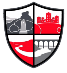 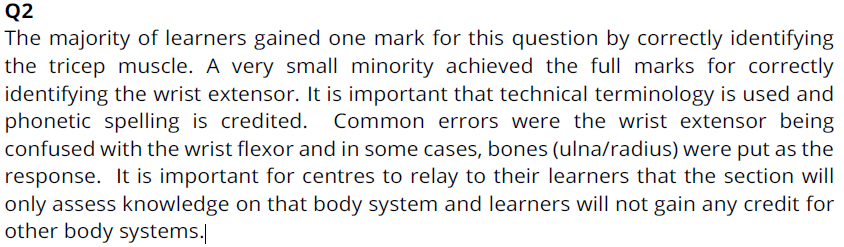